IL metodo scientifico sperimentale
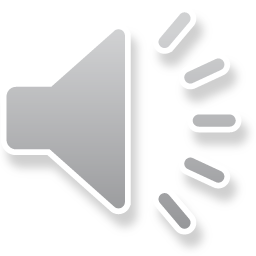 Docente: giovanzanti  patrizia  scienze e tecnologia
Classi 4 c – 4 d
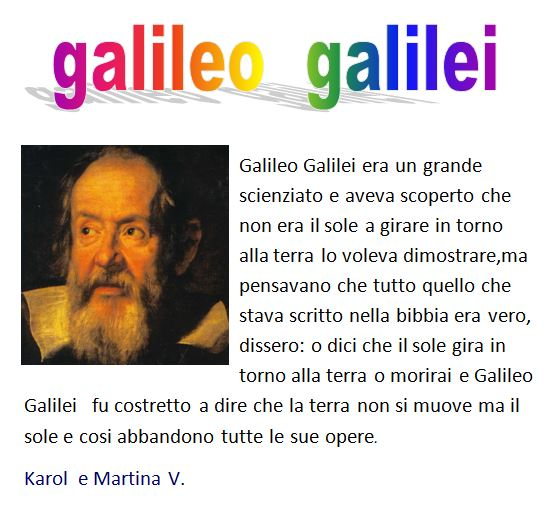 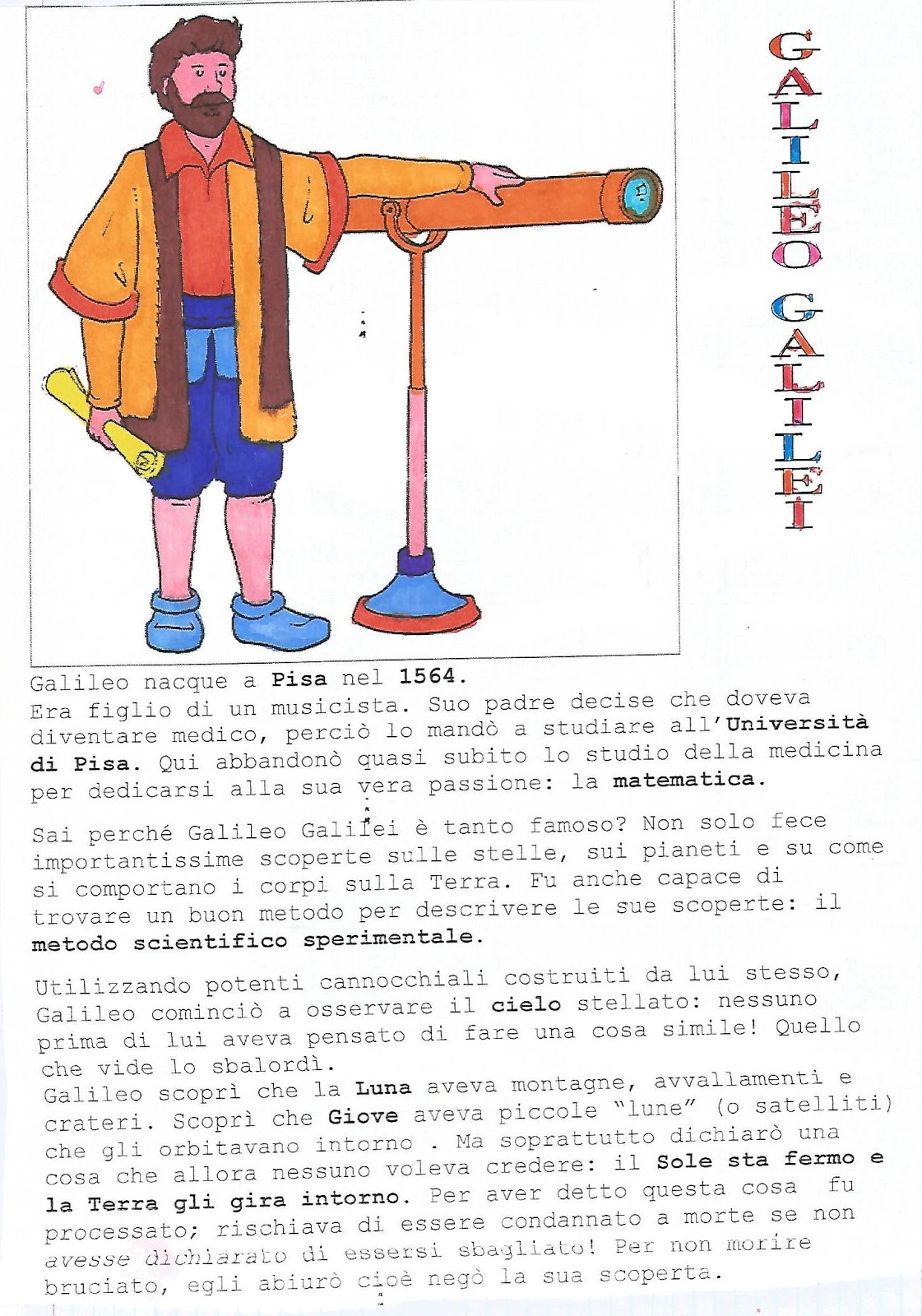 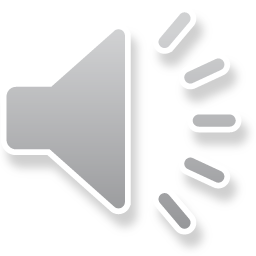 Video del metodo scientifico
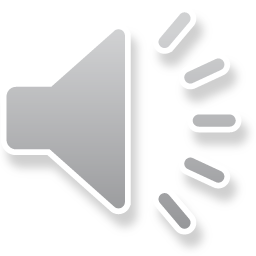 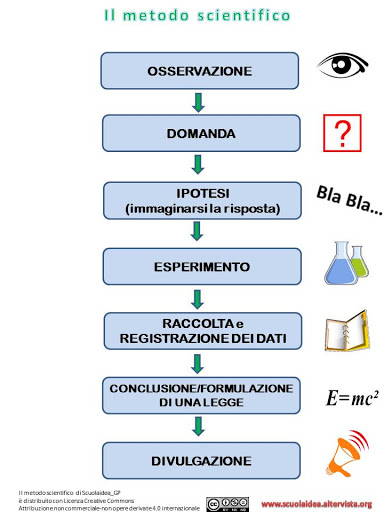 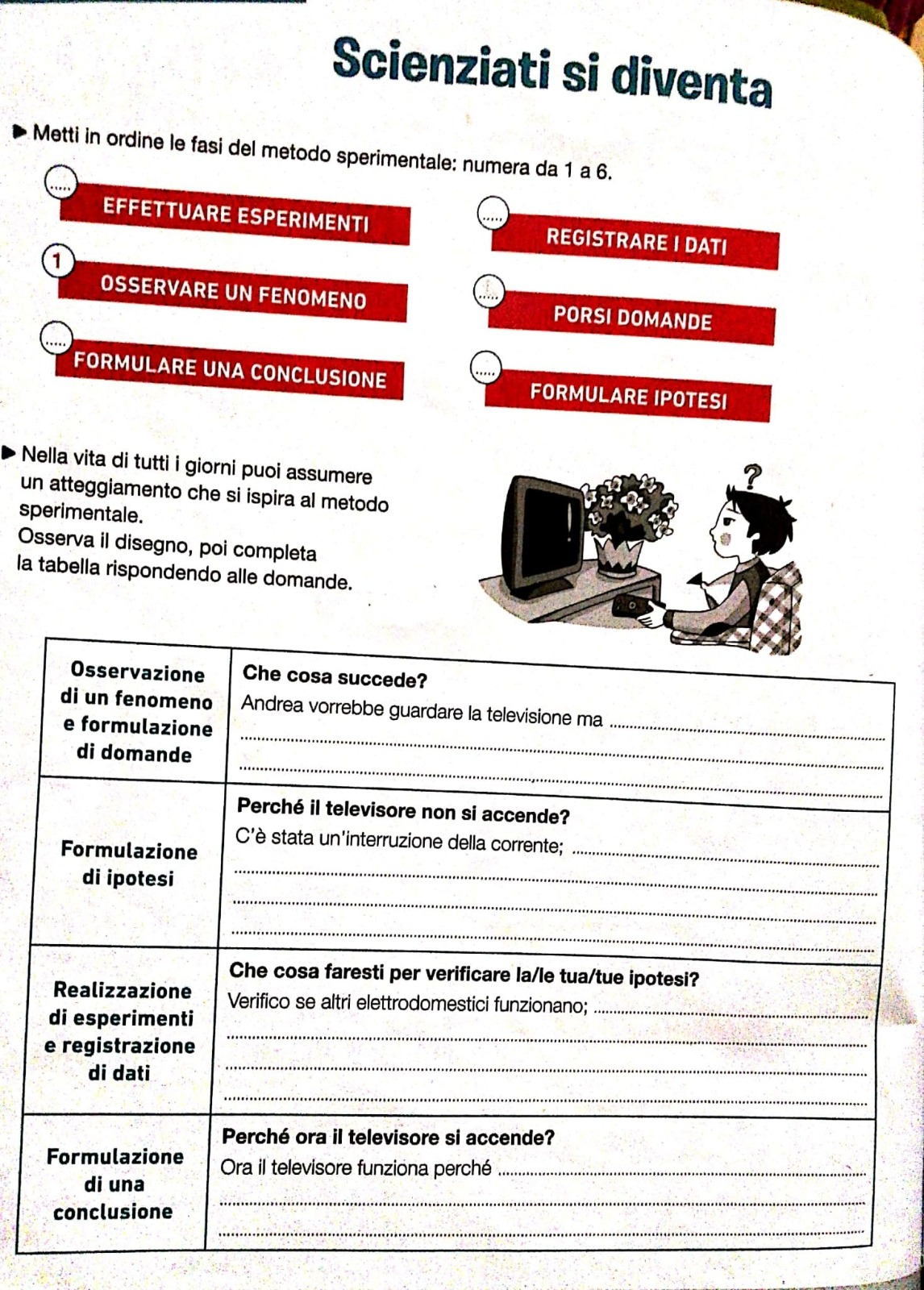 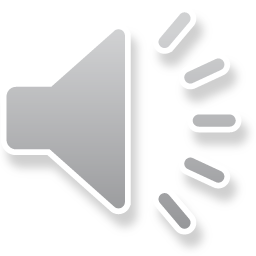